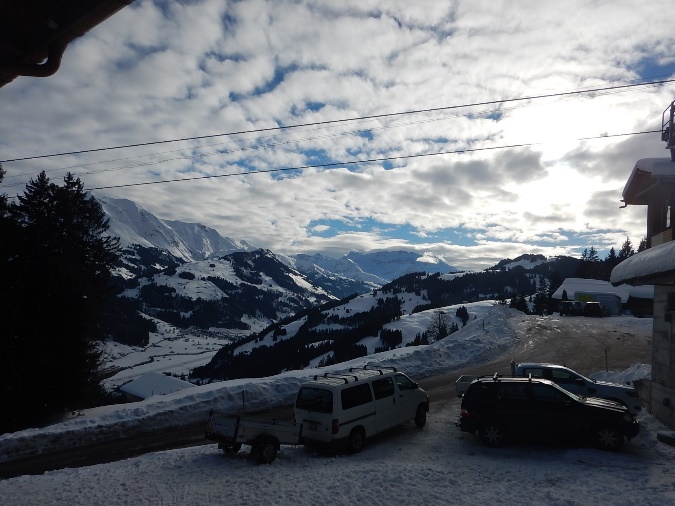 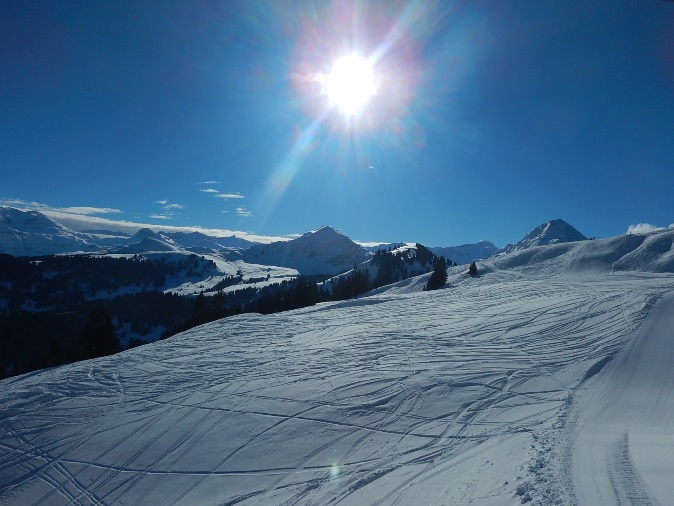 S geilste Skilager
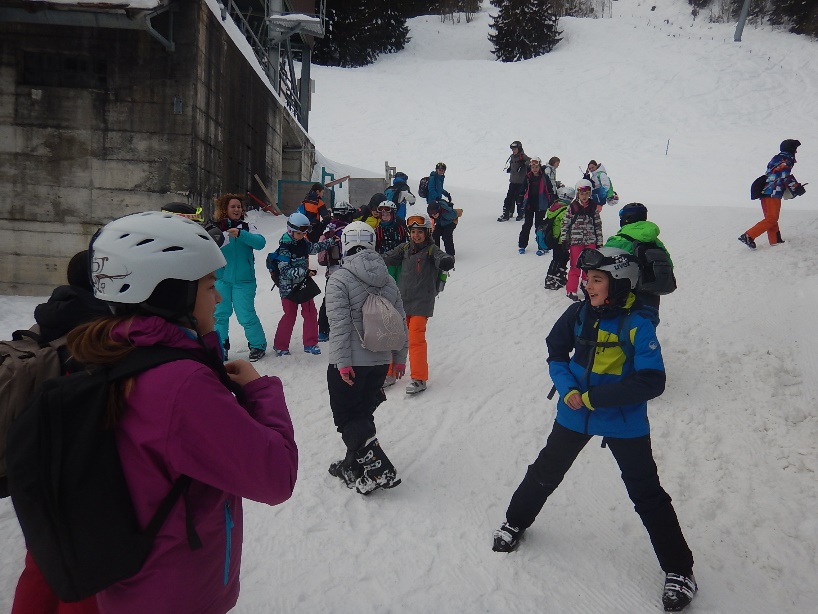 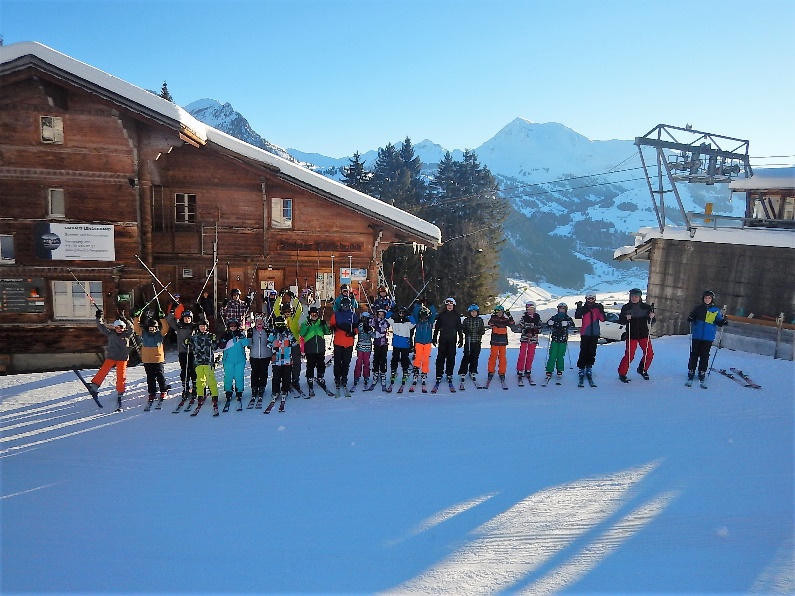 S erste mau ga Skifahre
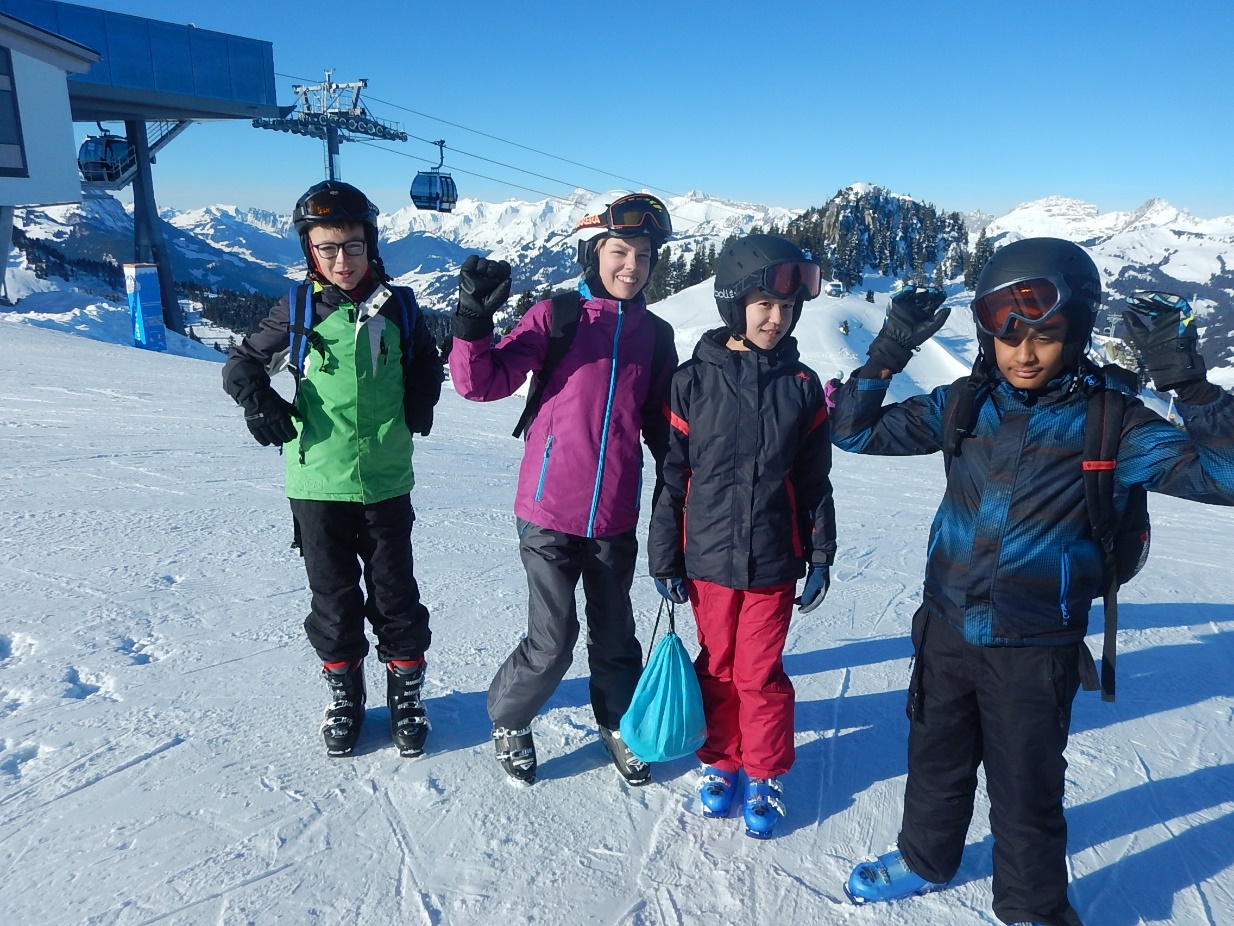 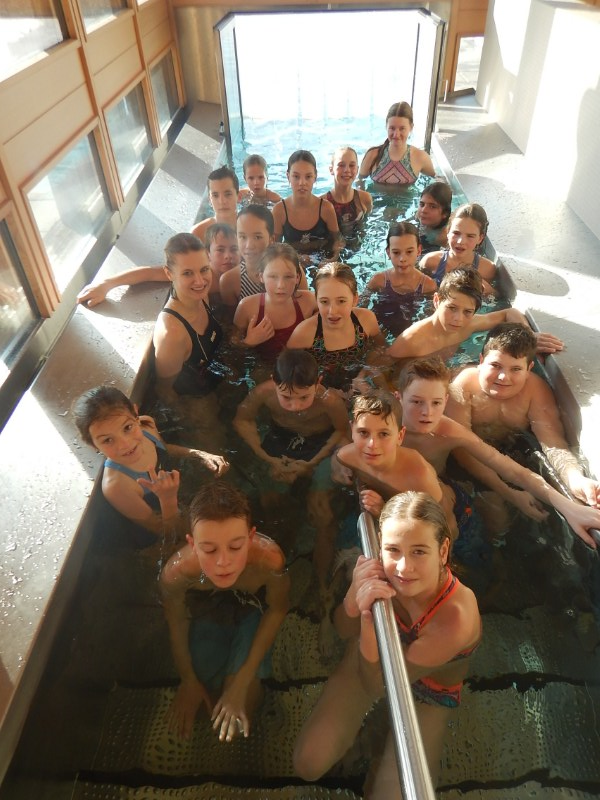 Badä
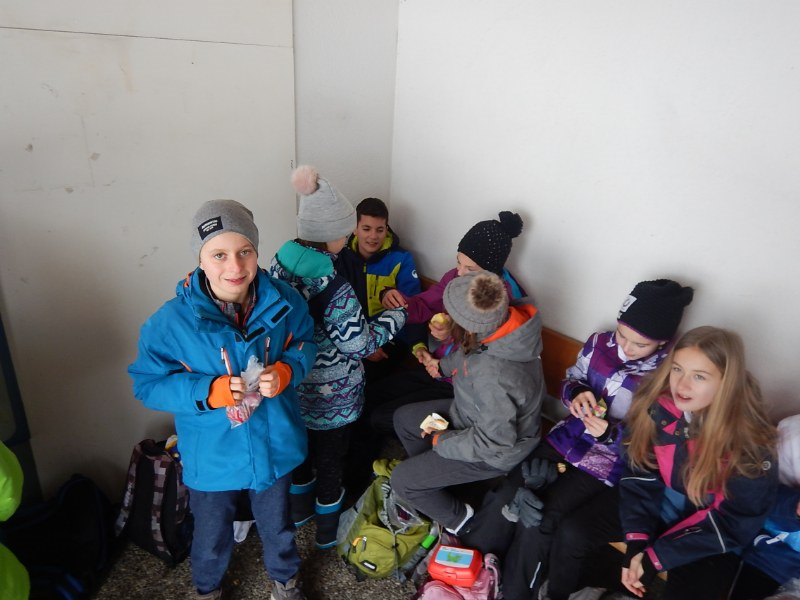 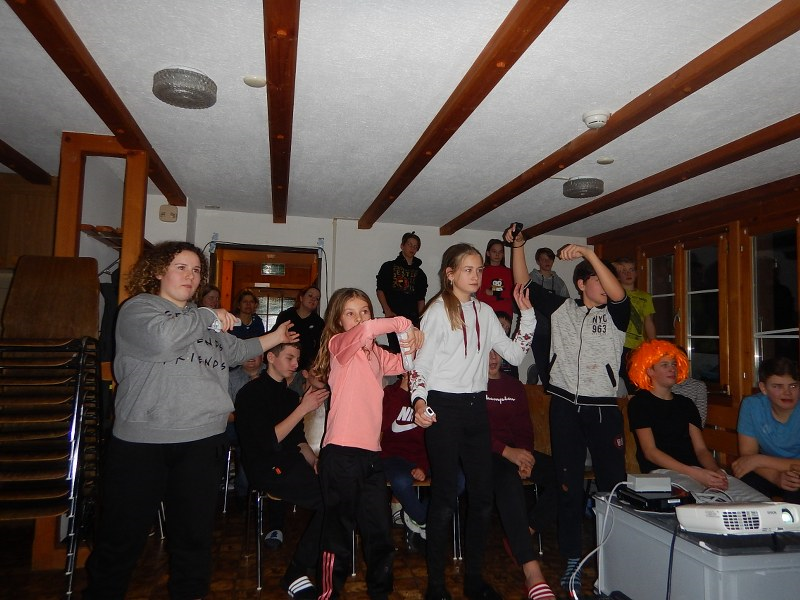 Dance
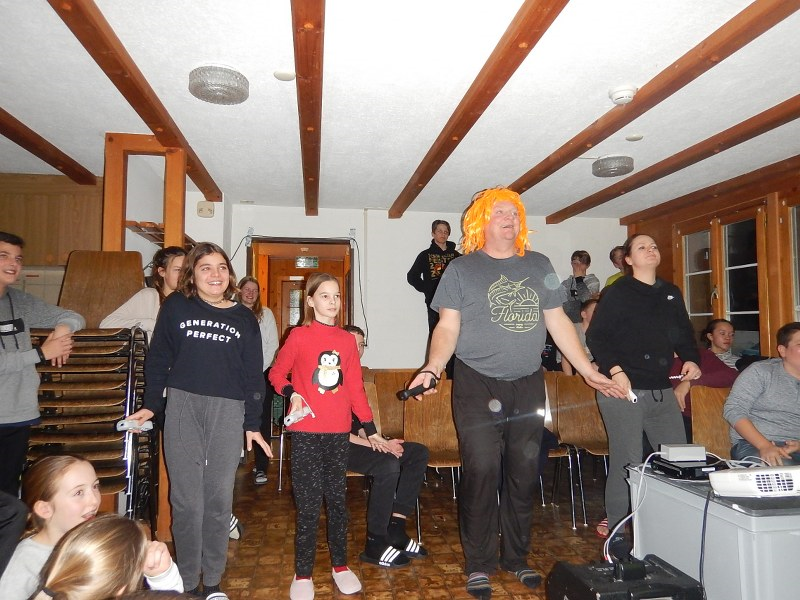 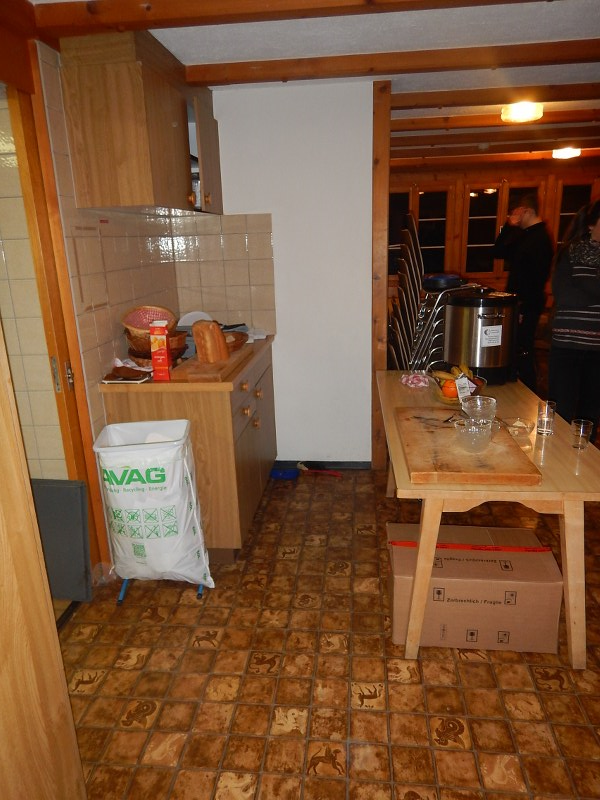 Am Abe….
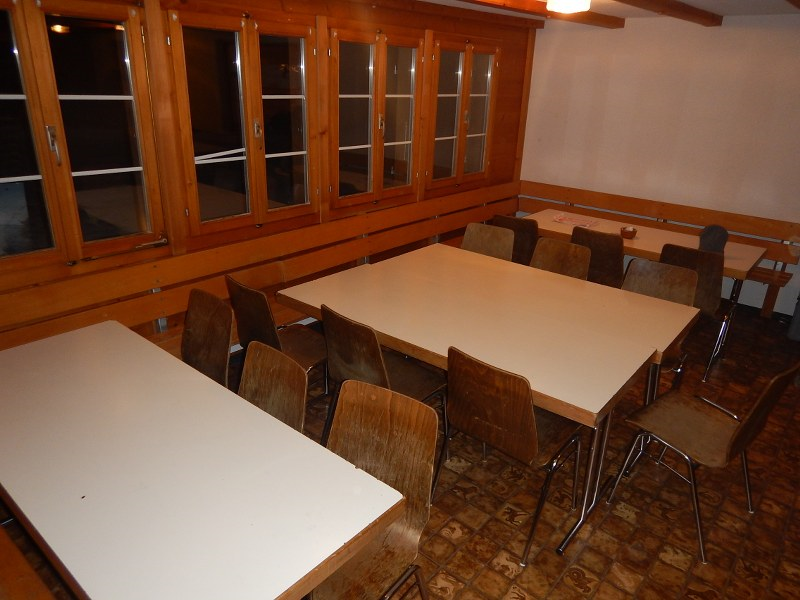 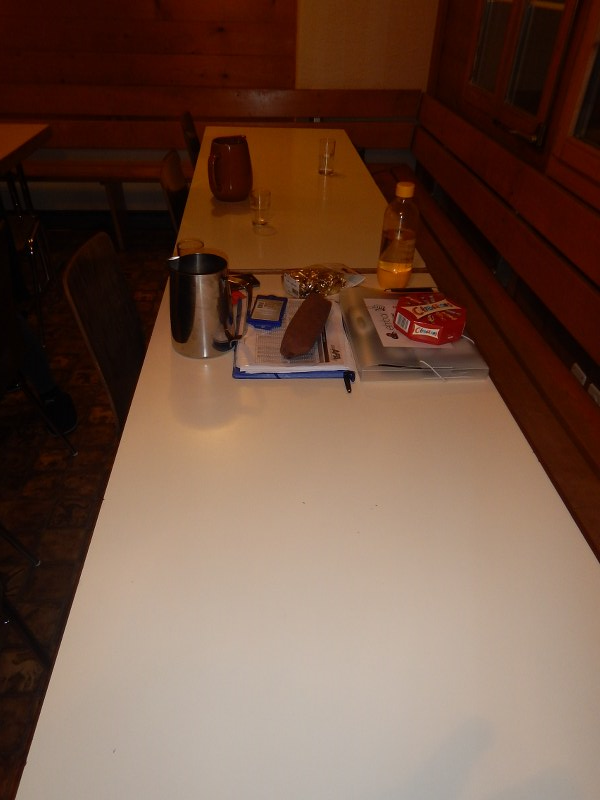 Mega schöni ussicht
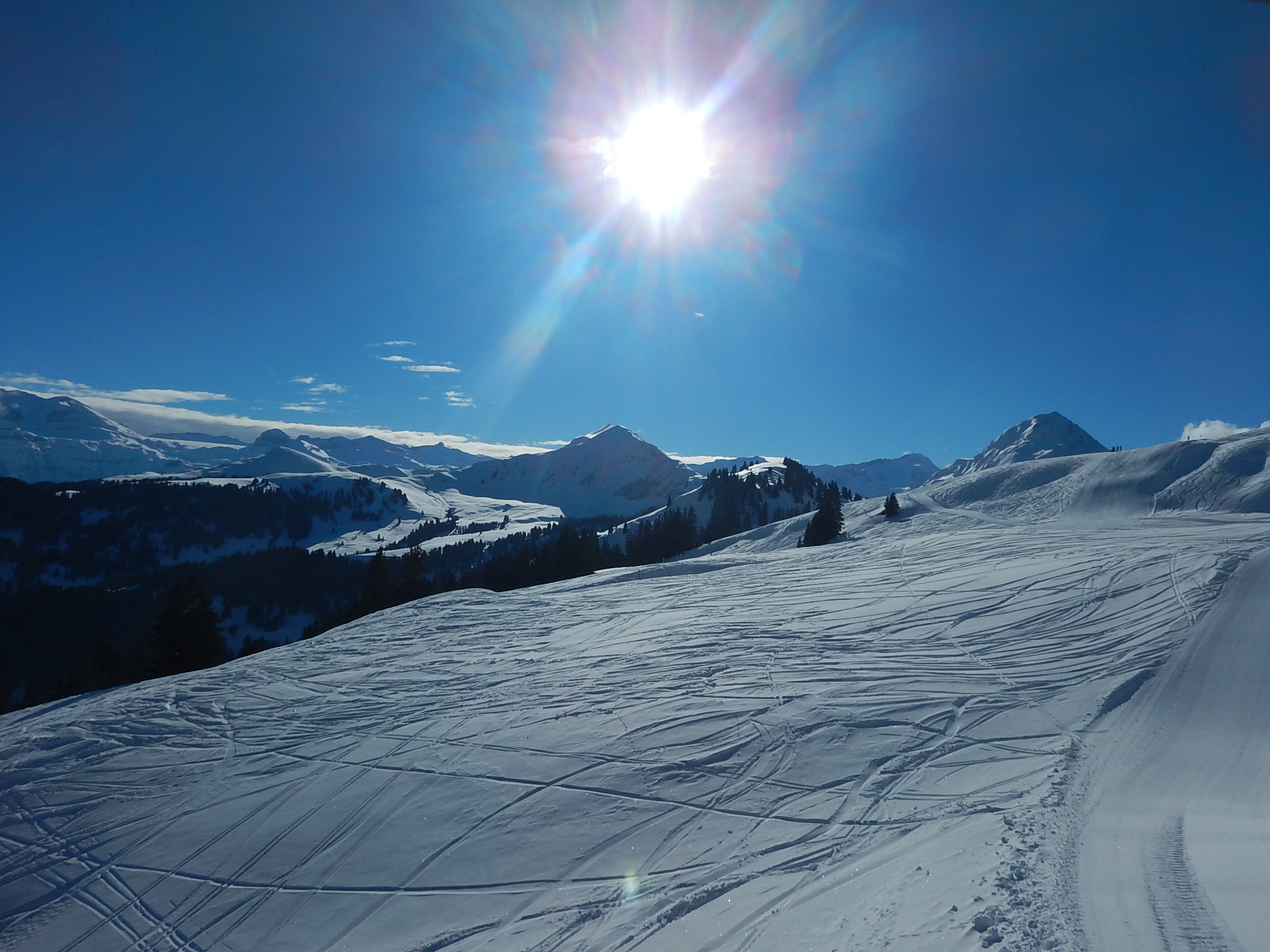 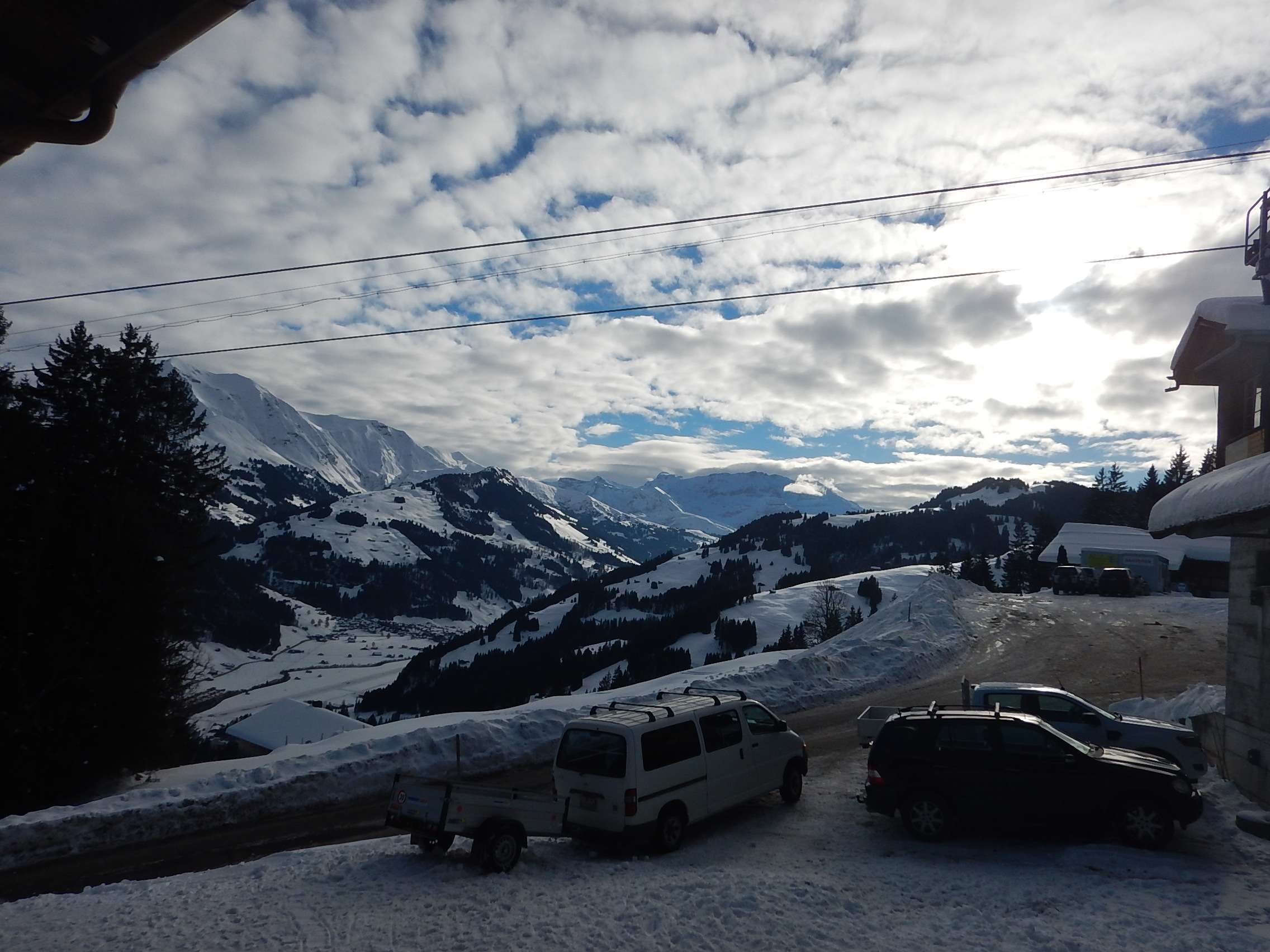